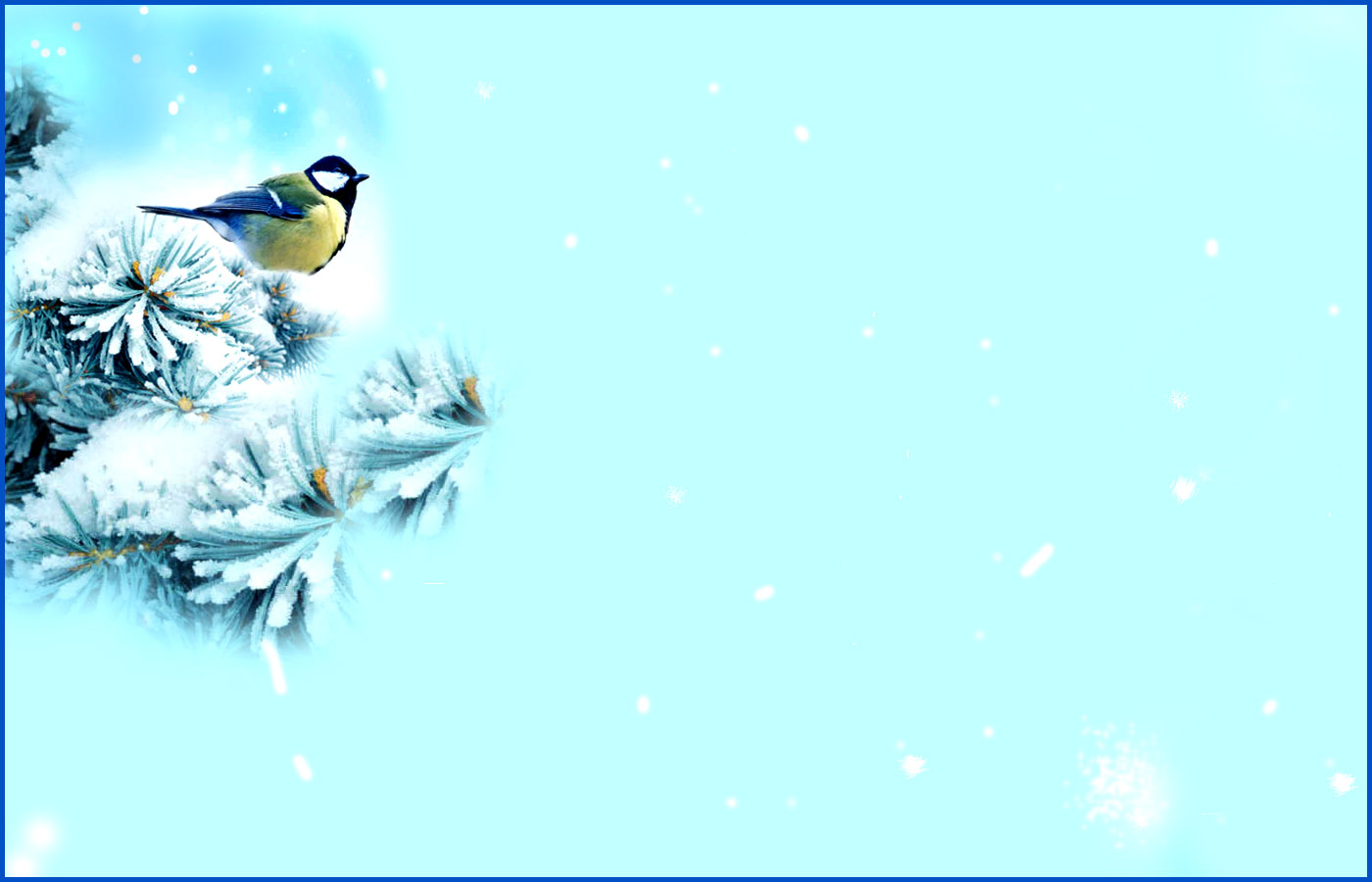 Дорогие жители и гости Салаватского района!!
 Представляем вашему вниманию календарь новогодних мероприятий, которые пройдут с 25 декабря 2024 года по 10 января 2025 года

МБУ МБРО МР Салаватский район РБ

Это отличная возможность провести время с семьей и друзьями, насладиться атмосферой праздника и зарядиться положительными эмоциями!


 Общий Республиканский календарь новогодних мероприятий размещен на сайте  - 

https://kulturarb.ru/ru/ng-2025
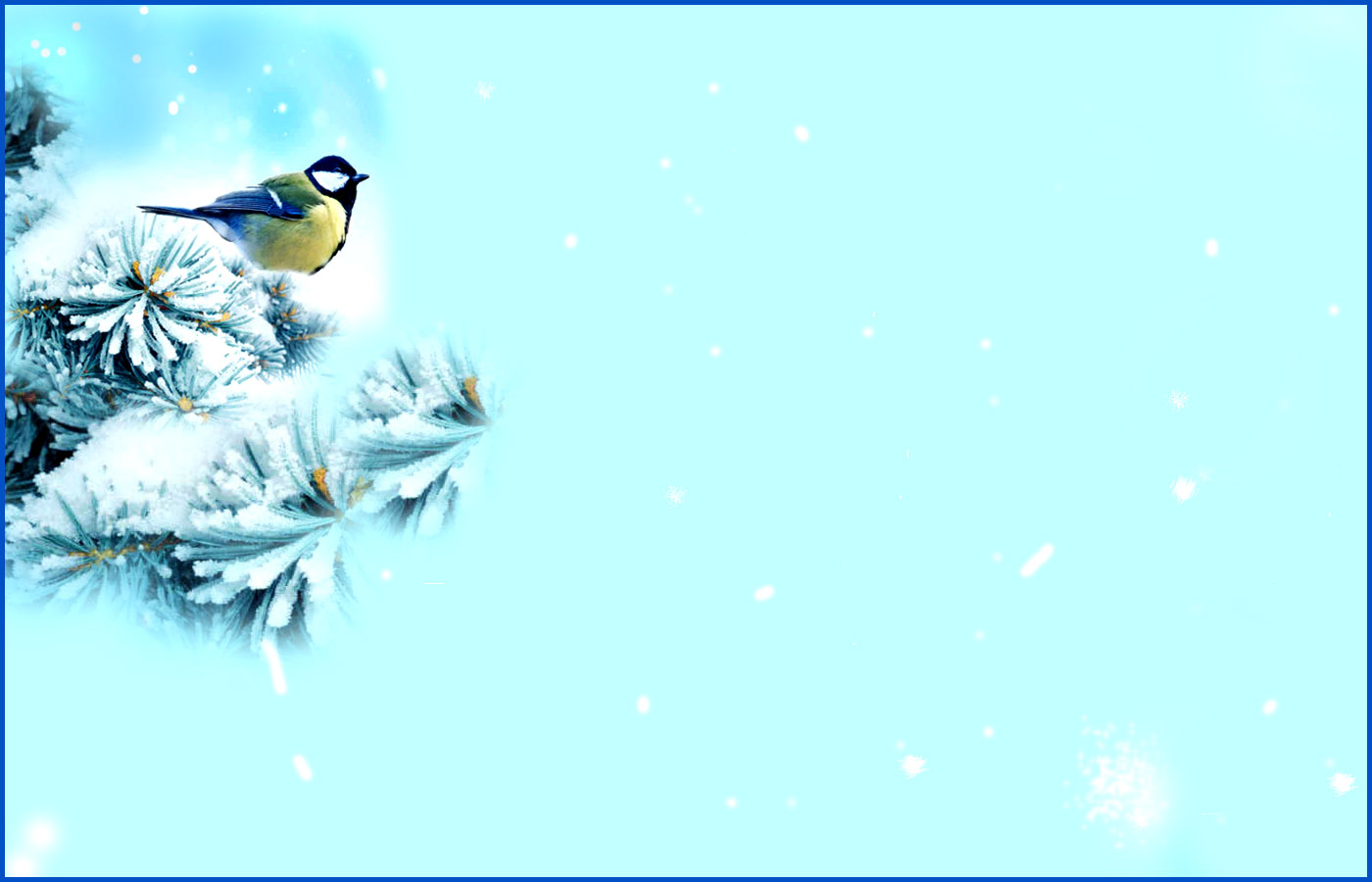 Новогодний календарь 24/25
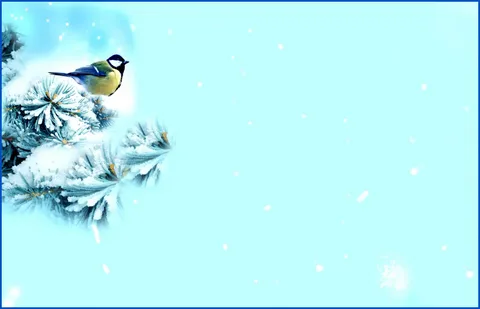 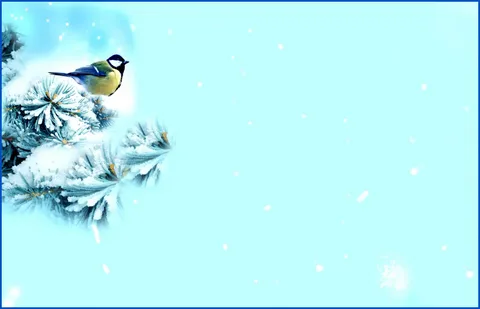 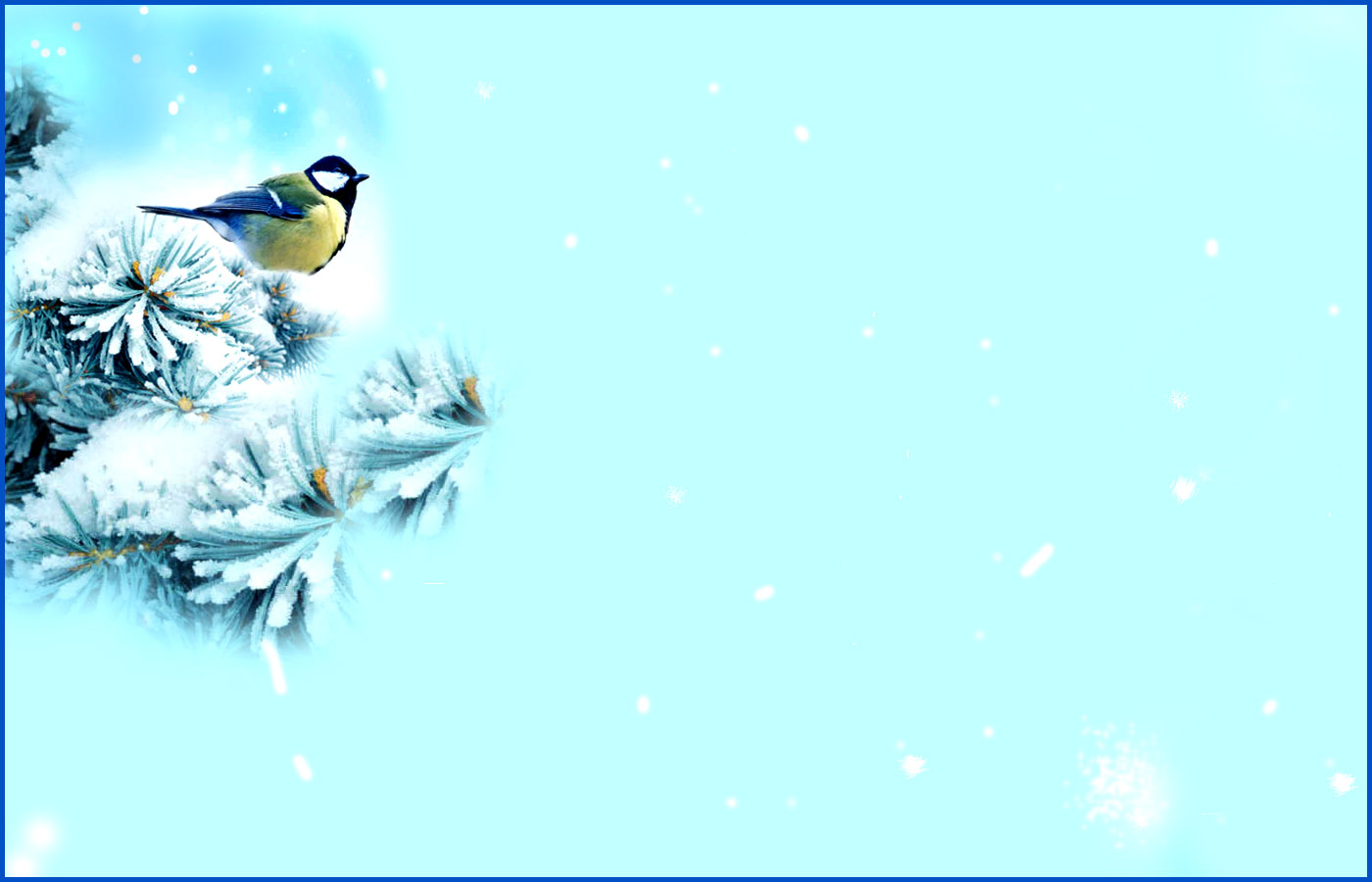